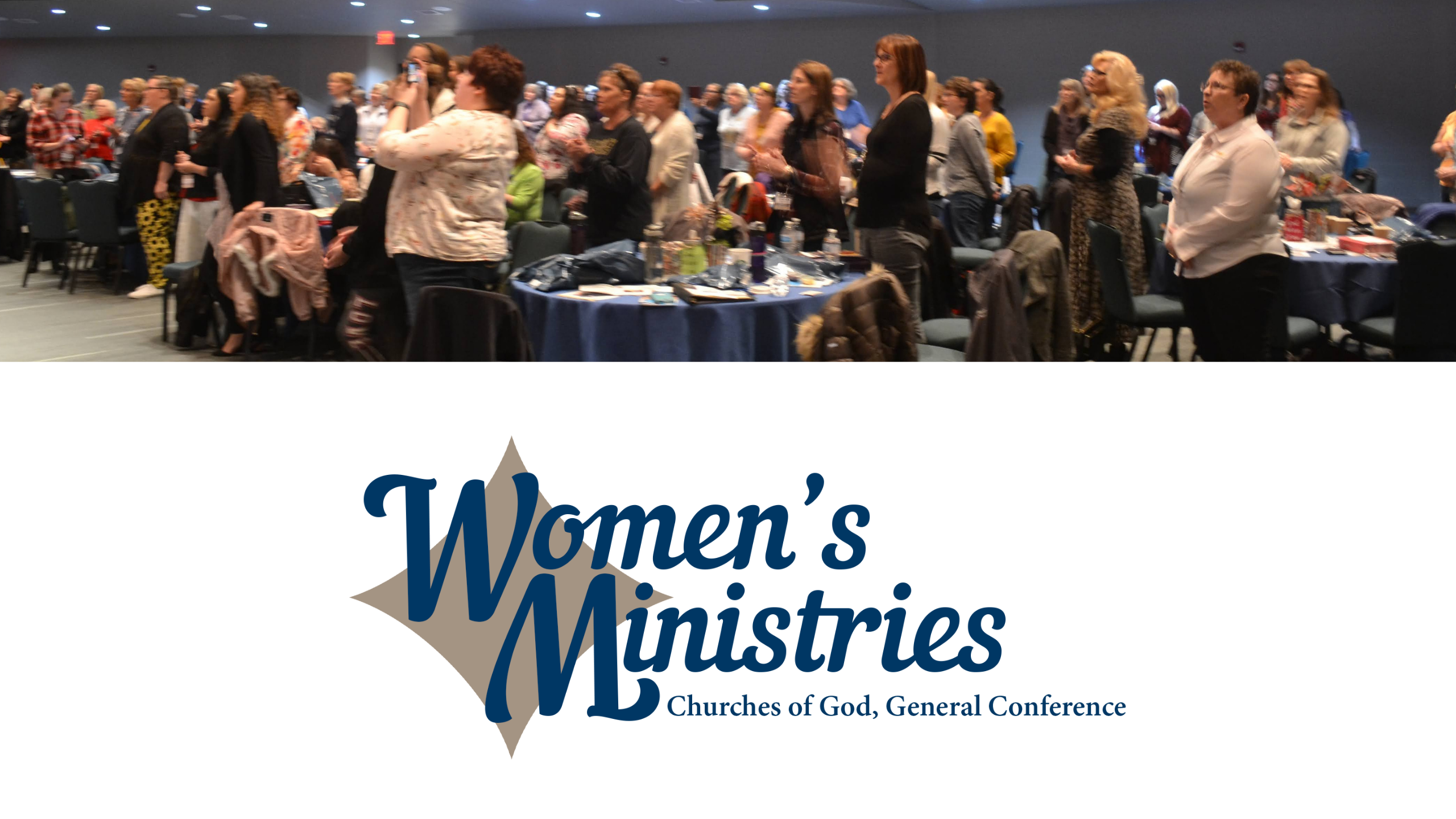 2024
[Speaker Notes: Hello everyone!  My name is Kathy Foor, and I am the Director of Women’s Ministries for the Churches of God General Conference. I’d like to take a few moments today to share what  CGWM is and what we are doing.]
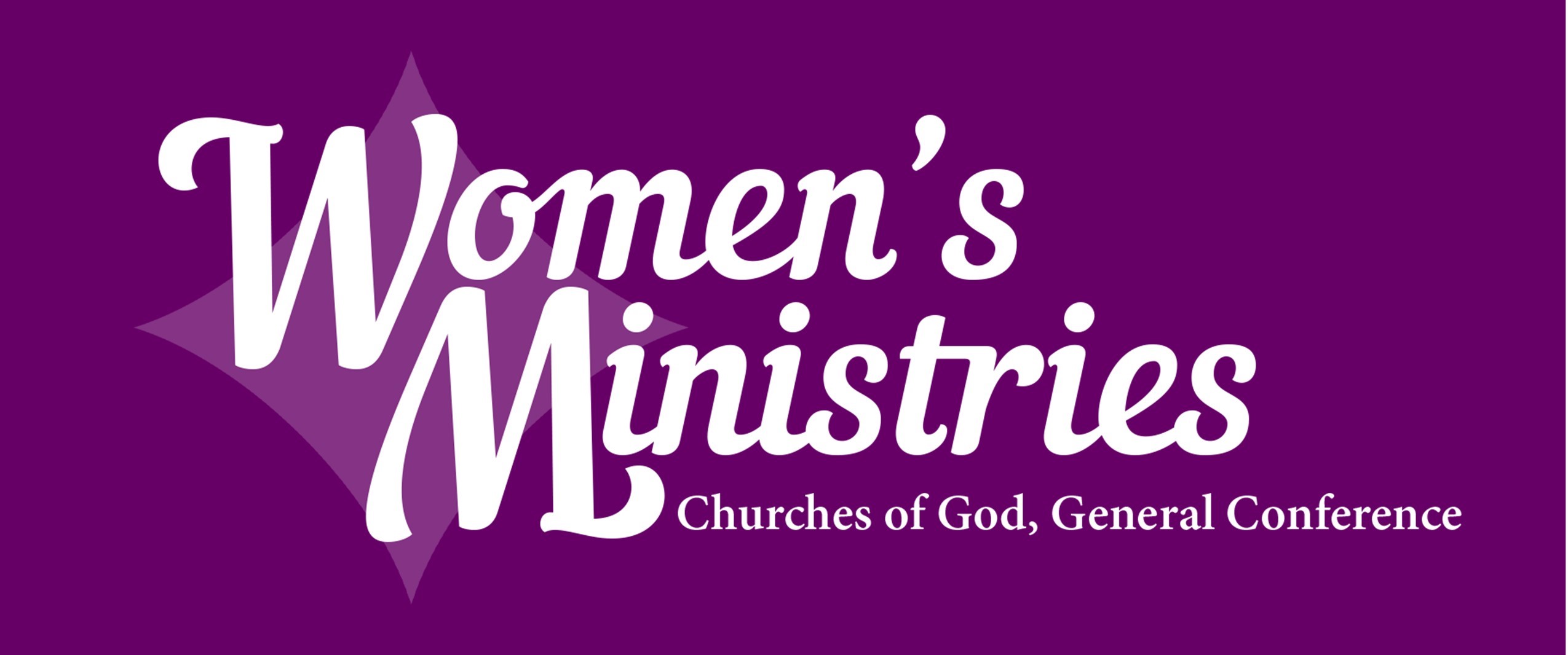 Our Purpose:  To provide training to leaders and potential leaders.
Mission:  To train leaders to connect and equip women to live boldly for God.
Vision:  To see women discipling women.
[Speaker Notes: Because the Churches of God, General Conference (CGGC) considers the role of women to be so vital to the church's effective ministry, they believe it is important for women to have an organized ministry that is in harmony with the total ministry of the church. The Churches of God Women's Ministries (CGWM) is an active organization of women that is accountable to the Churches of  God, General Conference.

Our purpose is to train leaders to connect and equip women to live boldly for God, and in that to see women disciples of Christ who are actively disicpling others. Ohio.]
Thank Offering
Thank Offering Disbursement
It is exciting to report that our 2023 Thank Offering totaled $18,204.48. Of that, $10,922.69 was disbursed to the following ministries supported by CGMW:
Leadership Training				25%	$2731.00
Winebrenner Seminary				25%	$2731.00
Haiti Physical Therapy School			20%	$2185.00
Venezuela Bible School 				15%	$1638.00
Madhumita Singha (nursing school)		15%	$1637.69
					Total		100%	10,922.69
Thank Offering
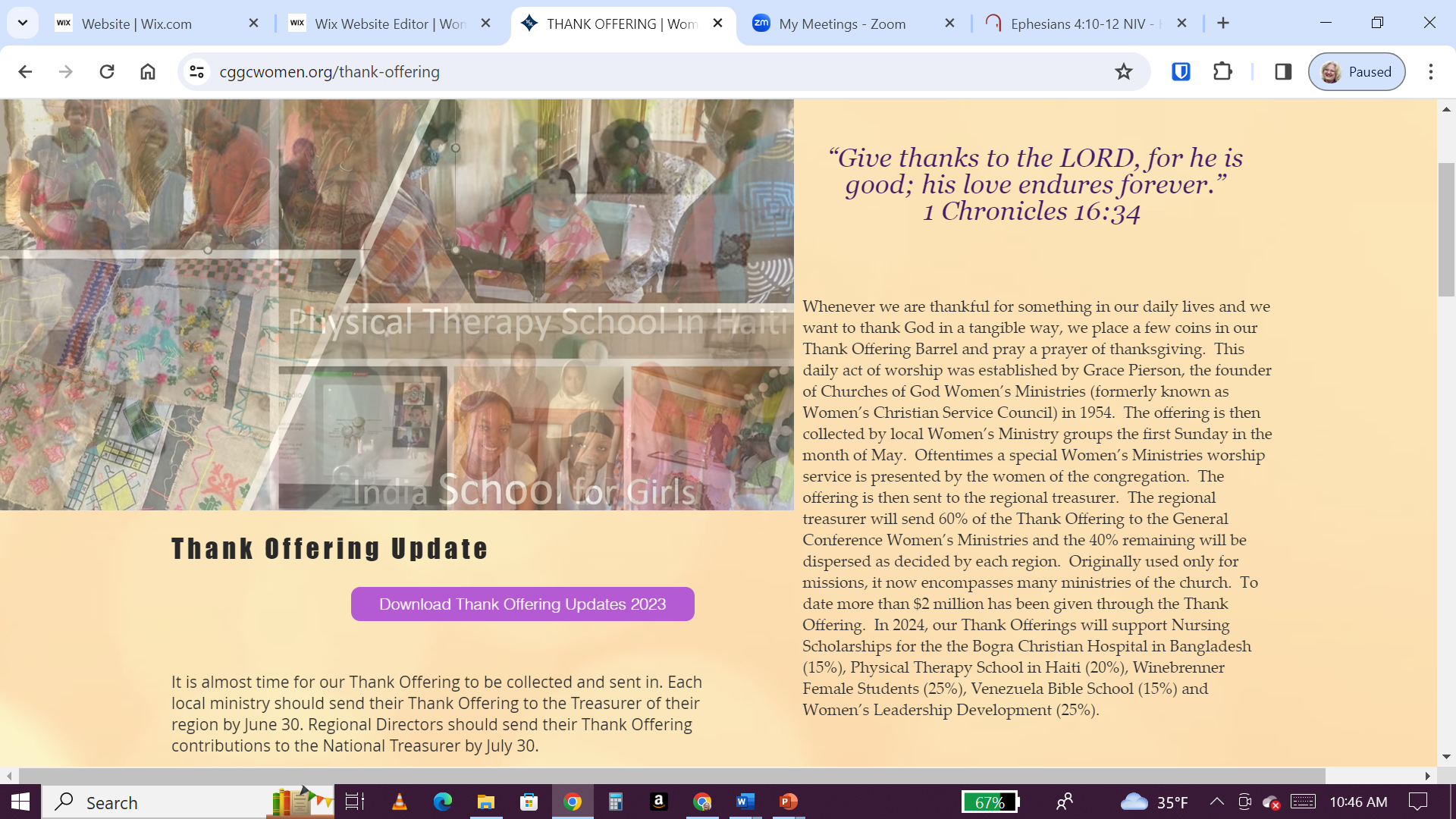 2024 Thank Offerings will support:

Bogra Christian Hospital Nursing Scholarships  in Bangladesh (15%)
Venezuela Bible School (15%) 
Physical Therapy School in Haiti (20%)
Winebrenner Female Students (25%)
Women’s Leadership Development (25%)
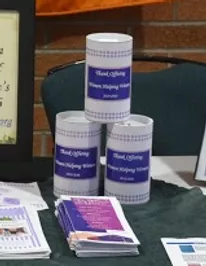 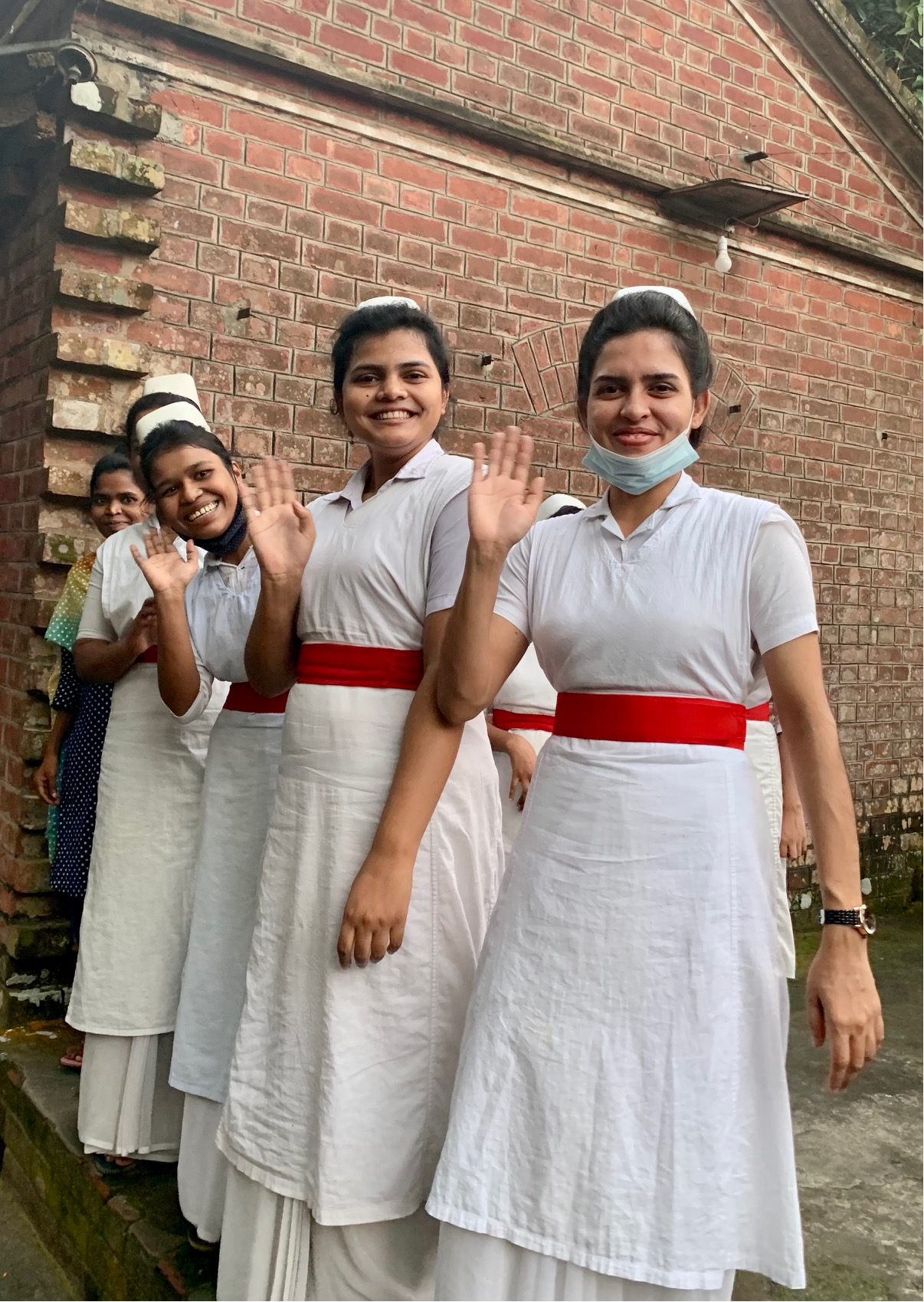 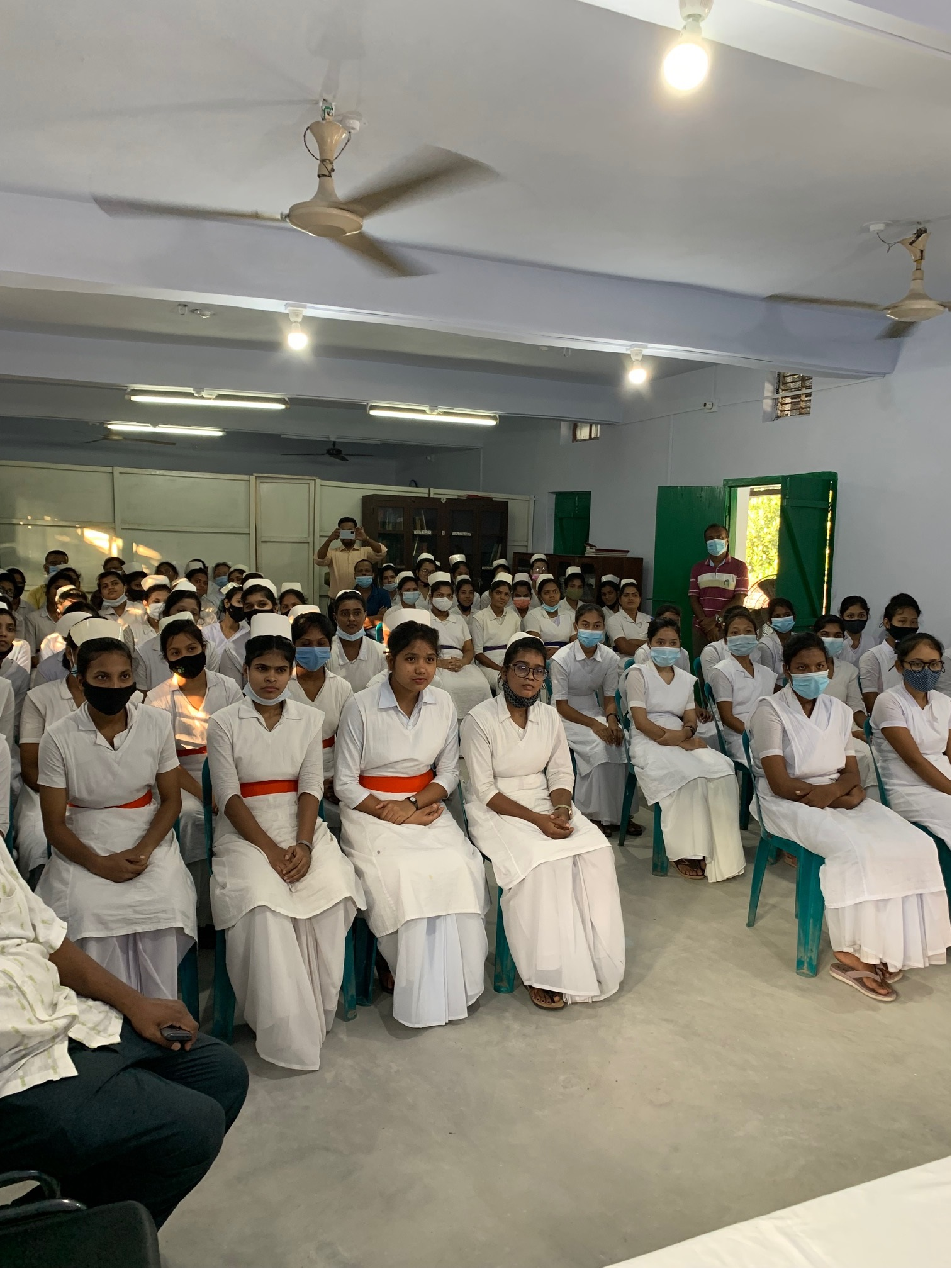 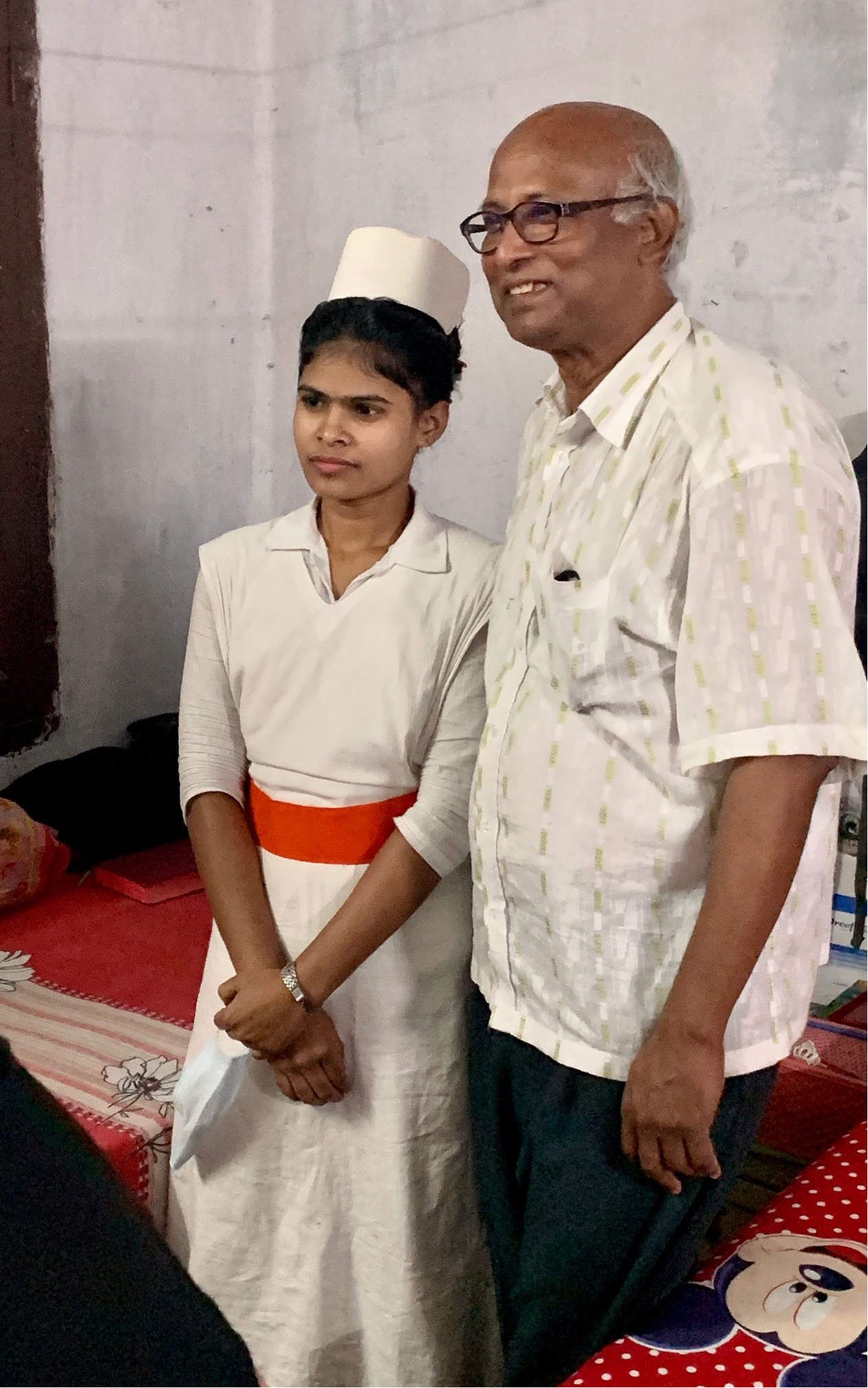 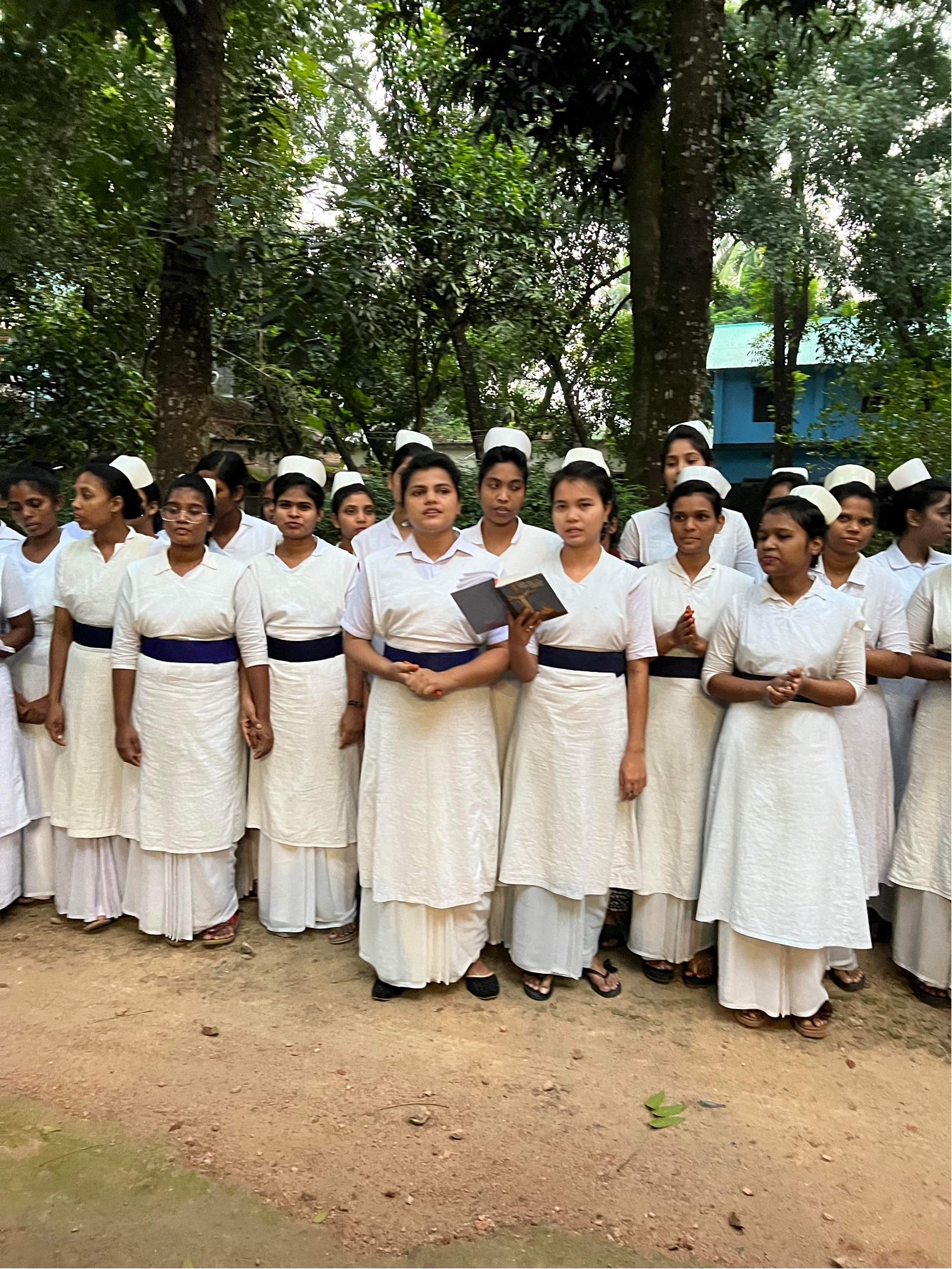 Bogra Christian Hospital  Nursing Scholarships
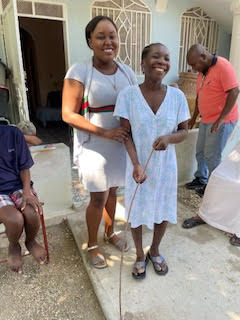 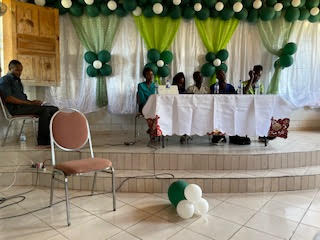 Physical Therapy School in Haiti
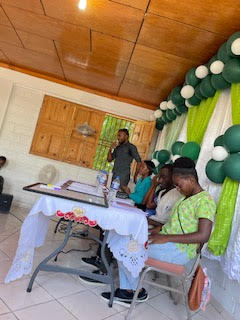 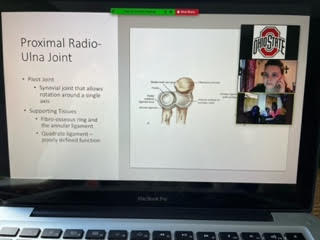 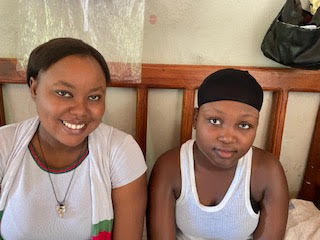 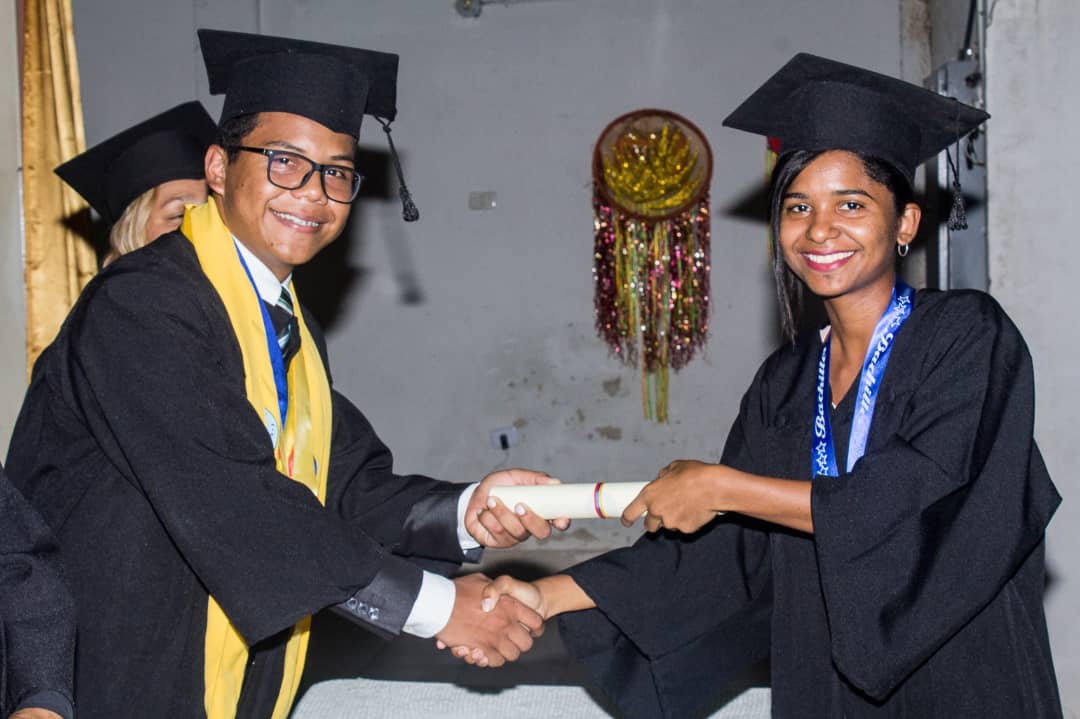 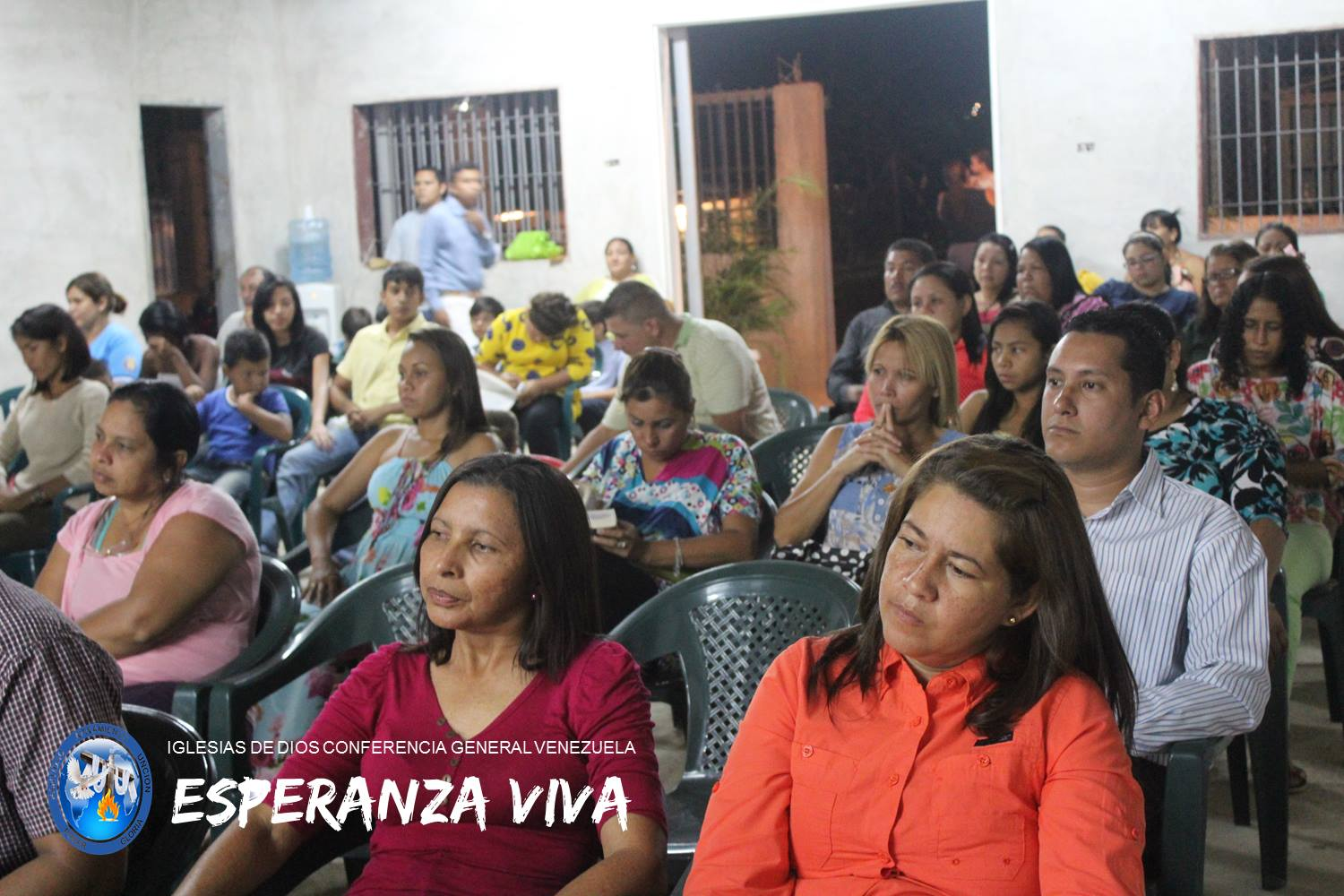 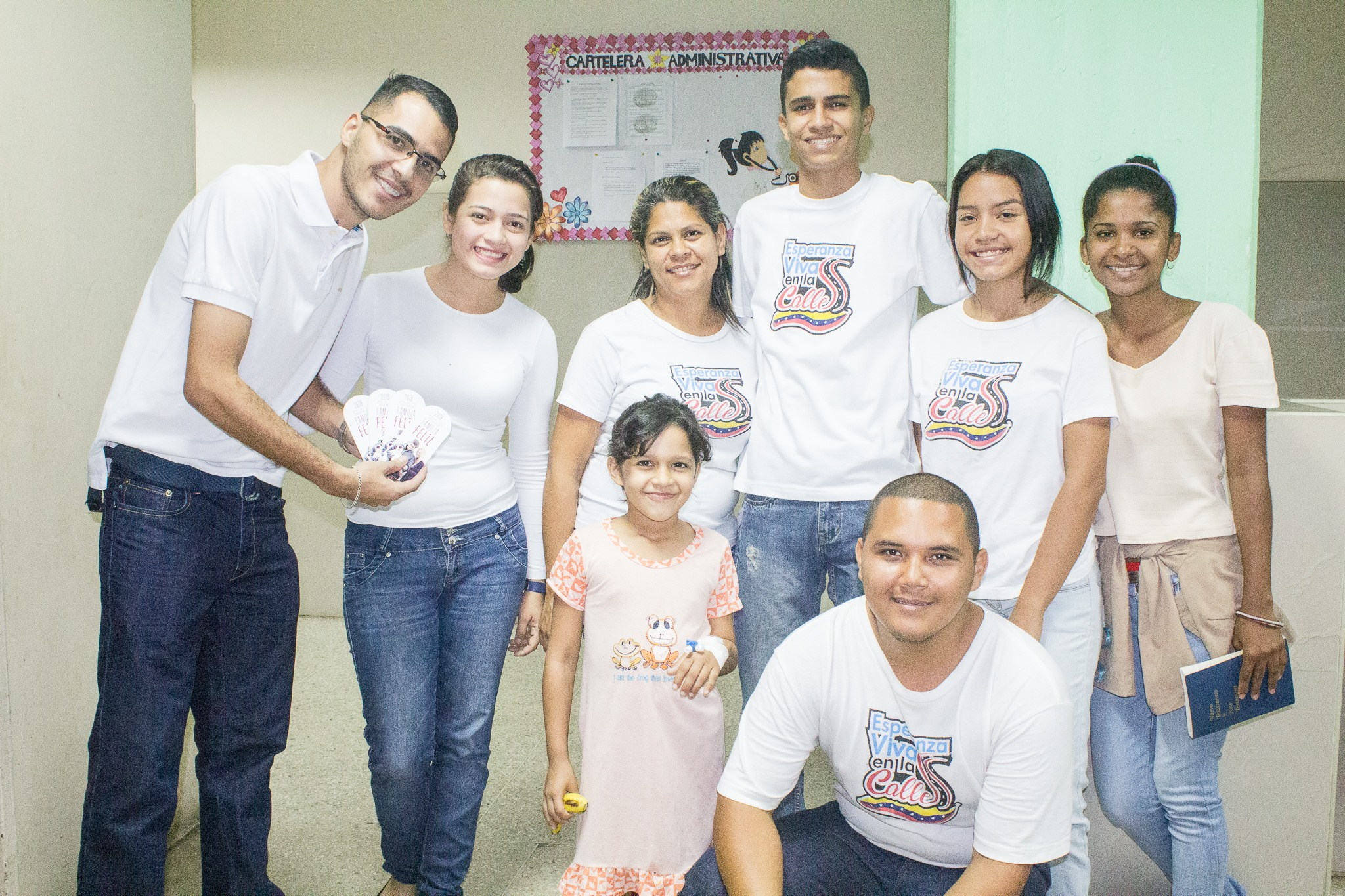 VENEZUELA BIBLE SCHOOL
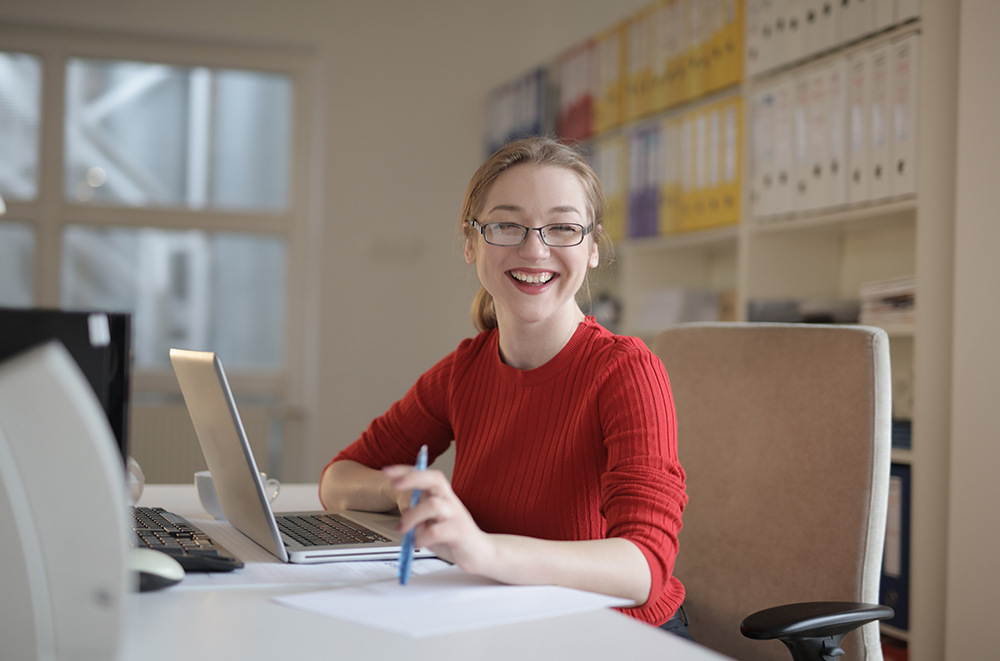 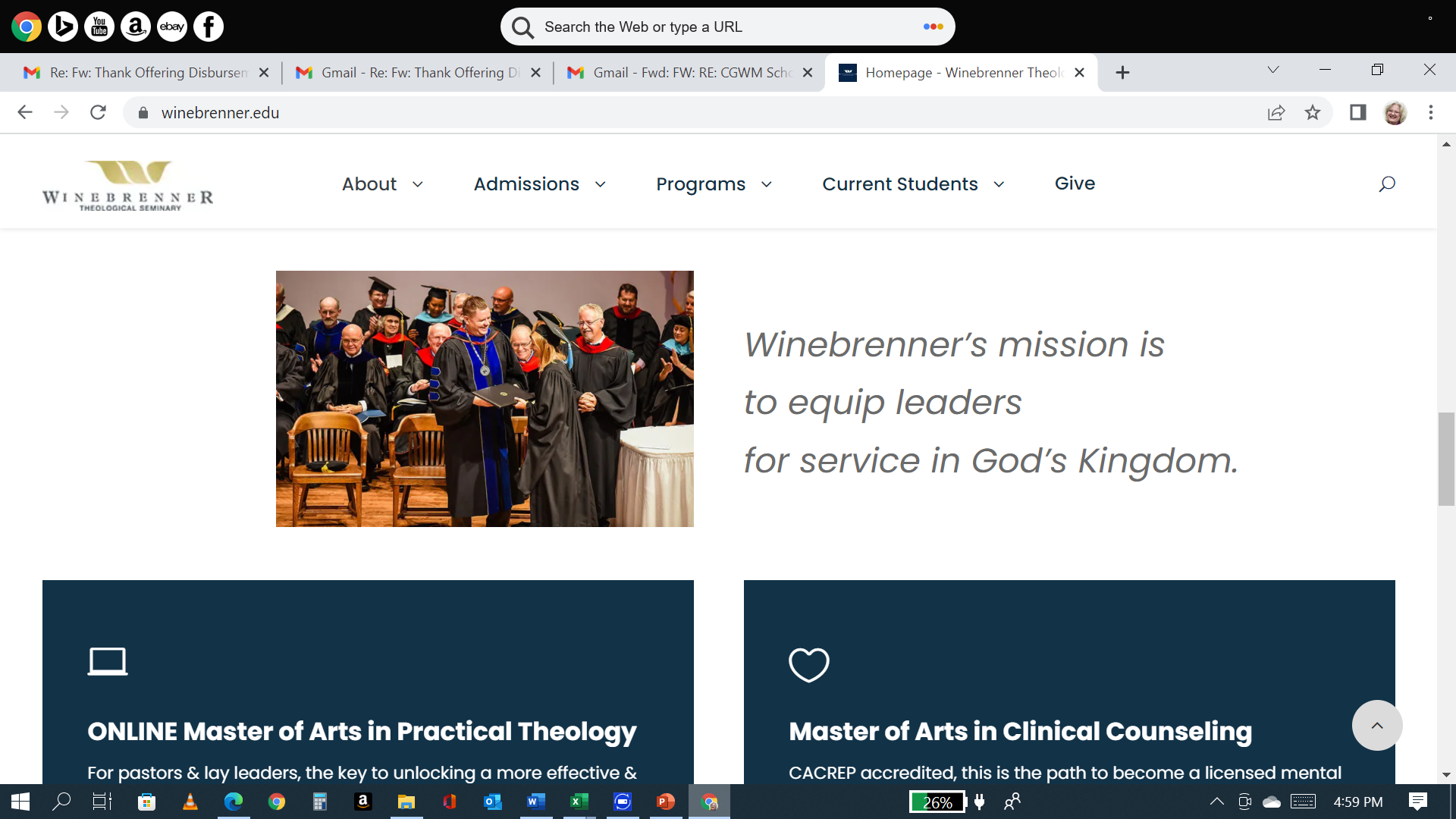 Women at Winebrenner Theological Seminary
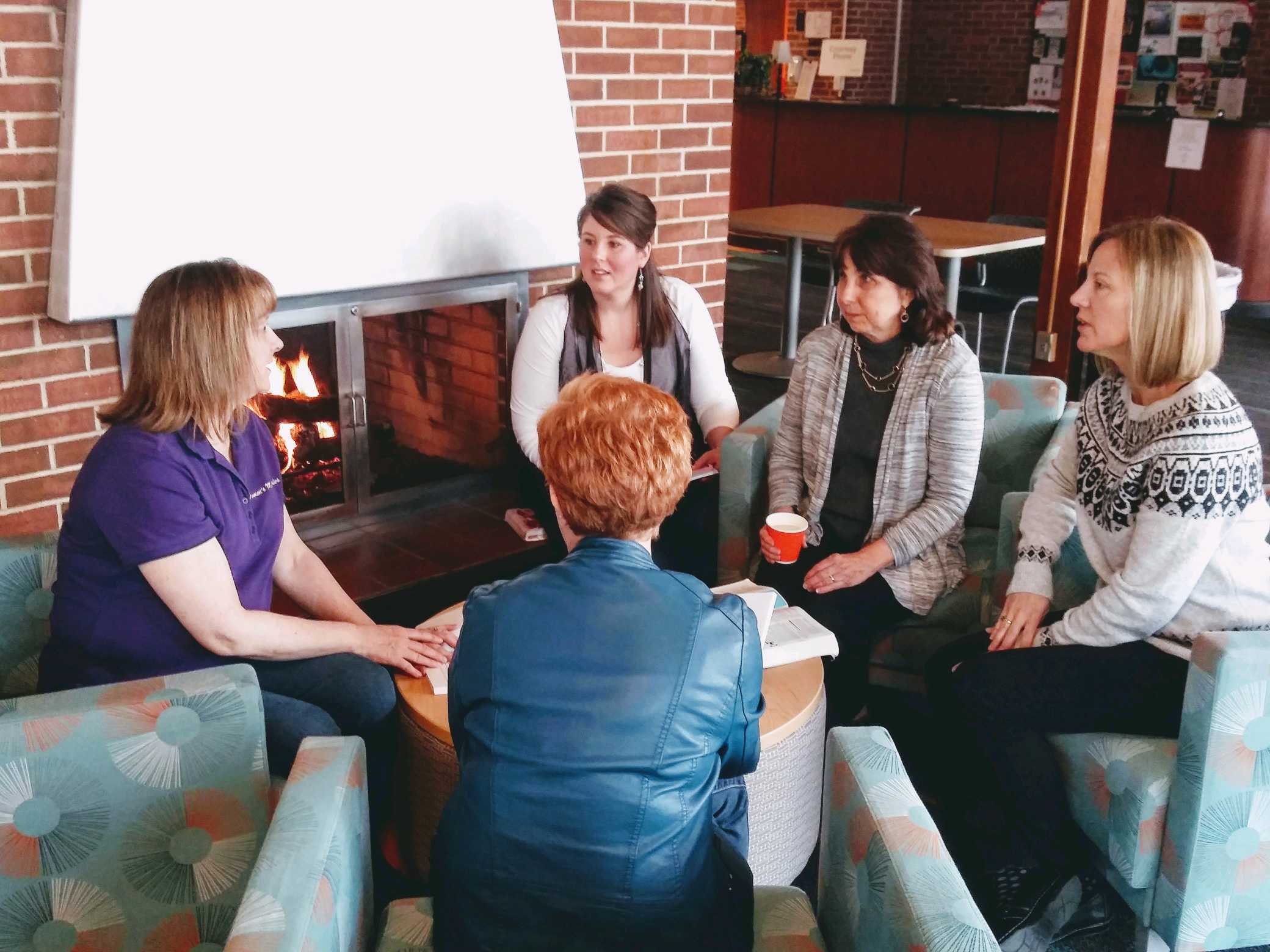 Women’s Leadership Development
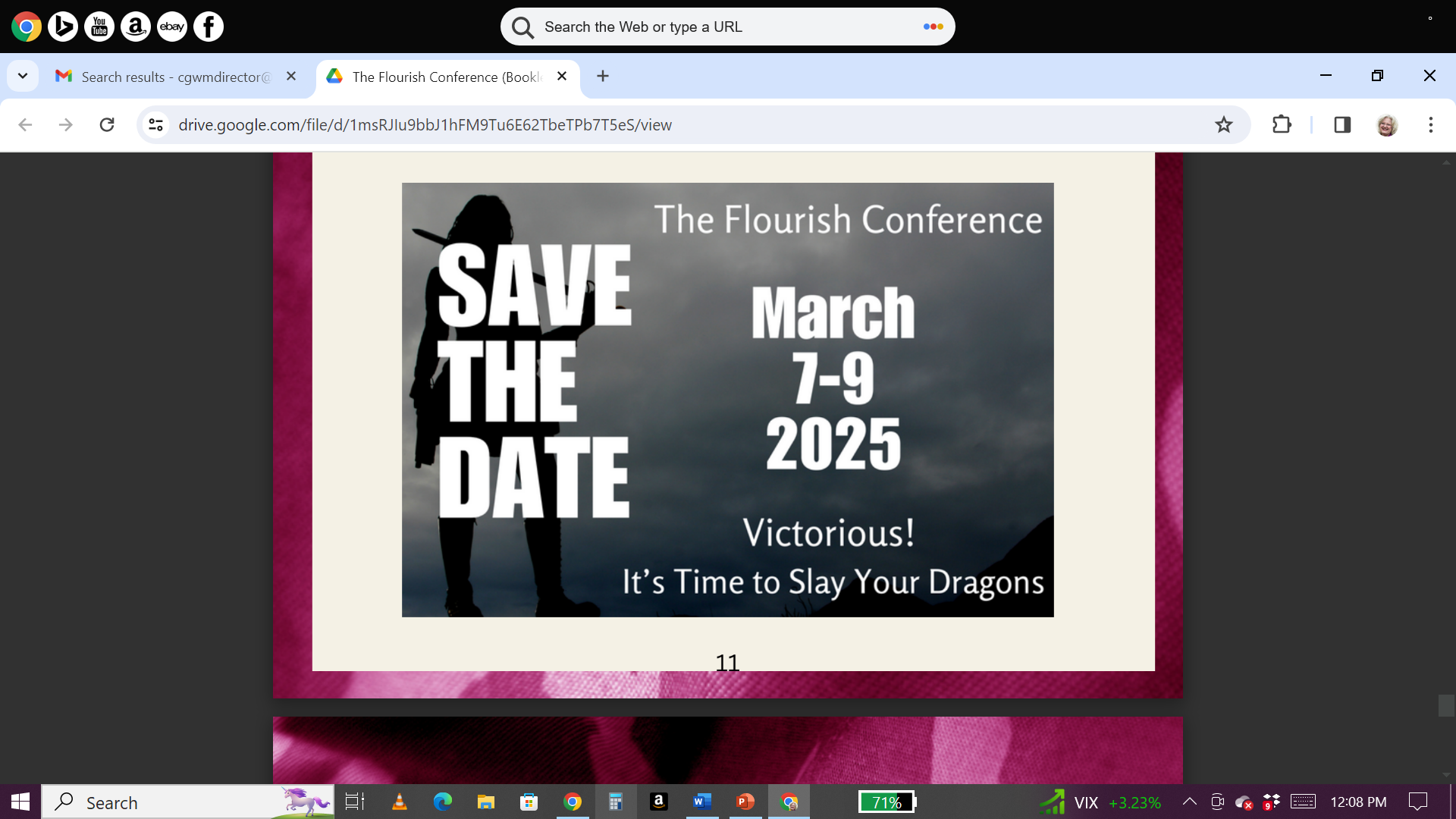